Siltasopimus - seuranta
Kevät 2020 toimenpideraportti
Toimenpiteiden yleistilanne 24.3.2020
Käynnissä olevat toimenpiteet: 18,5/20 + 14/32 saavutettavuushanketta
Työvoiman saatavuus ja teollisuuden kilpailukyky: 10/10
Työllisyyspotentiaalin ja T&K-alustojen hyödyntäminen: 6/7
Kiertotalouden osaamistarpeet: 2,5/3 
Saavutettavuus rautatiehankkeet: 7/7
Saavutettavuus tiehankkeet: 3/25 (+4 toteutumassa tänä vuonna)
Käynnistymättömät toimenpiteet: 1,5 ja saavutettavuushankkeissa 18 
Siltasopimus huomioitu rahoituksessa: 5 hankkeessa (2019)
Tiedossa oleva lisärahoitus: 500 000€ (TEM)
Päätetty maaliskuussa 2020
Sopimuksellinen määräraha silta-maakunnille
Suunnataan kolmeen toimenpidekokonaisuuteen
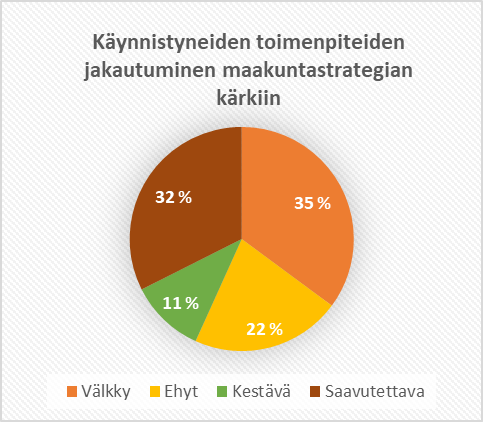 Tilastoja työvoiman saatavuudesta ja teollisuuden kilpailukyvystä
Tilasto-osuudessa nostetaan esille oleellisia alueellisia tunnuslukuja liittyen yksittäiseen teemaan, sekä toimenpiteissä jo saavutettuja tuloksia. Tarkempaa tilastoanalyysia tehdään jo alueella paljon, joten tunnuslukuja on poimittu olemassa olevista lähteistä ja täydennetty tarpeellisin osin.
Pirkanmaan innovaatiotoiminnan tilannekuvaan sisältyvä iskukyvyn mittaristossa on useita teollisuuden kilpailukykyyn keskittyviä mittareita, joista kaikki ovat olleet viimeisimpien tietojen kohdalla nousussa (Teollisuuden jalostusarvo, vienti-intensiivisyys, teollisuuden viennin arvo, investointiaste)

Teollisuuden aloilla työskentelevistä ammateista, Pirkanmaalla on ollut syksyllä 2019 pulaa 8 ammatin edustajista (ammattibarometri)
Näistä kaksi ammattia ovat asiantuntija- tai erityisasiantuntija-ammatteja ja loput valmistavan teollisuuden tai suorittavan työn ammatteja 

Korkeakouluissa ulkomaisten tutkijoiden ja opiskelijoiden määrä on lisääntynyt 2018 vuonna aiemmasta. 

Yritykset ovat kiinnostuneita rekrytoimaan kv-työvoimaa (20 %), henkilöstön koulutus- ja osaamisen kehittämisen tarpeita on 35 prosentilla yrityksistä ja 27 prosenttia kokee, että osaavan työvoiman saatavuus on heikentynyt aiemmasta
Työvoiman saatavuuden ja teollisuuden kilpailukyvyn toimenpiteet keskittyvät jatkuvan oppmisen, työelämän ja koulutuksen rajapintojen sekä uudenlaisten koulutusmuotojen kehittämiseen niin opiskelumaailmassa kuin työelämässä. Painopisteenä on teollisuuden tarvitsema osaaminen. 
Toimenpiteet keskittyvät:
Jatkuvan oppimisen kehittämiseen alueella ja kansainvälisesti
Lyhytkestoisen työllistymistä edistävän koulutuksen kehittämiseen
Opiskelun ja työelämän rajapinnan vahvistamiseen 
Osaajapulan ratkaisemiseen mm. kv-osaajien kautta ja teollisuuden alojen vetovoimaa vahvistamalla
Työvoiman saatavuus ja teollisuuden kilpailukyky
1. Tarvelähtöinen jatkuvan oppimisen ekosysteemi
Jatkuvaa toimintaa, jolla tavoitellaan pysyviä ketteriä, toimintamalleja jatkuvan oppimisen kulloisiinkin tarpeisiin vastaamiseen 
Suuressa mittakaavassa
Osaamisen tunnistaminen ja kehittäminen, mm. Tekoälyn hyödyntäminen 
Osaamisen ennakointiverkosto Pilkahdus
Kehittämisosaamisen ekosysteemi Bazaar 
Digitalisoidaan ammattikorkeakoulun ja yliopiston opintoja, mm. ketterät digipilotit 6kpl
Osaamisen kehittämistä ja pilotteja 
10 pilottia käynnissä erikoistumisaloilla 
Lisäksi laaja valikoima täydennyskoulutustarjontaa ja palveluita työyhteisön ja työntekijöiden osaamisen kehittämiseen
Tällä hetkellä uudistetaan Johtamisen koulutuksia (johtamiskoulutukset, EMBA-ohjelmat)
Lisäksi synergiaetuja haetaan mm. Piece of Work –hankkeesta, Fitech-yliopisto yhteistyöstä
Vaihe: Käynnissä
Tyyppi: Jatkuva kehityskohde
Toteutusaika: 2019 – 
Toteuttajat: Tampereen yliopisto; Tampereen kauppakamari, Pirkanmaan ELY-keskus, Pirkanmaan TE-toimisto, muut sidosryhmät ja työnantajat
Rahoitus: 3 000 000€ OKM Strategiarahoitus
1 300 000€ OKM moduulien rahoitus
Jatkorahoitus: 
Yhteys maakuntaohjelmaan: 1. Välkky
Siltasopimus huomioitu rahoituksessa: Ei tietoa
Työvoiman saatavuus ja teollisuuden kilpailukyky
2. FiTech-konsortio
FiTech-yliopiston kehitystyössä Tampereen yliopiston vastuulla on kansallisen ICT-alaan keskittyvän koulutuskokonaisuuden luominen (FiTech ICT)
Perustutkinto-opetus on avattu osaamisen täydentäjille ja kehittäjille yliopiston ulkopuolella maksutta 
400 ilmoittautunutta 
Tavoite luoda uudenlaisia mahdollisuuksia opiskella ja täydentää osaamista sekä kaataa raja-aitoja koulutusten tarjoajien välillä
Vaihe: Käynnissä
Tyyppi:  Jatkuva kehittäminen
Toteutusaika: 1.1.2019 - 31.12.2021
Toteuttajat: Tampereen yliopisto; Aalto yliopisto, Lappeenrannan yliopisto, Oulun yliopisto, Vaasan yliopisto, Åbo Akademi, Jyväskylän yliopisto
Rahoitus: 2 500 000€ (OKM)
Jatkorahoitus: -
Yhteys maakuntaohjelmaan: 1. Välkky, 3. Saavutettava
Siltasopimus huomioitu rahoituksessa: Ei
Työvoiman saatavuus ja teollisuuden kilpailukyky
3. Uudet toimet työelämälähtöisten  koulutuspolkujen rakentamiseen teollisuuden ekosysteemeissä
Oppilaitoksilla omat itsenäiset hankkeet, jotka on hakuvaiheessa integroitu toisiaan tukevaksi kokonaisuudeksi
Hankkeiden keskiössä teollisuusalojen vetovoiman parantaminen
Julkisuudessa parhaiten esillä ollut Tredun vetovoimahanke, joka toteutettu innovatiivisella tavalla opiskelijoita osallistaen
Yhteishaun tulokset näyttävät suuntaa, miten Tredun hankkeessa on onnistuttu
Vaihe: Käynnissä
Tyyppi: -
Toteutusaika: -
Toteuttajat: Pirkanmaan oppilaitokset: Tredu, TAKK, SASKY, VAAO, OKM
Rahoitus: 700 000 € (OKM)
Jatkorahoitus: -
Yhteys maakuntaohjelmaan: 2. Ehyt 
Siltasopimus huomioitu rahoituksessa: Ei tietoa
Työvoiman saatavuus ja teollisuuden kilpailukyky
4. KV-osaajien houkuttelu Pirkanmaalle
OSKE (Maahanmuuttajien osaamiskeskus)
Kokonaisrahoitus 830 000€ (TEM ja OKM)
2019 perustettu
Toteuttaa Tampereen työllisyys ja kasvupalvelut sekä Tredu; yhteistyössä TE-toimiston tiimi ja SOTEn palveluohjaus 
Kotoajan ylittäneille maahanmuuttajille suunnattua työllistymistä edistävää palvelua, osaamisen kartoitusta ja koulutuksen ohjauspalvelua
1011 asiakasta vuonna 2019 (25 työllistynyttä)
International Tampere Hub
Kts. Toimenpide 10. Talent Boost
Toimijayhteistyö käynnistynyt dynaamisesti
Entergr8 – Kokka kohti Suomea –hanke (ESR) 1.4.2020-30.3.2022
Luodaan työnantajille ja yrityksille suunnattuja osaamistarvekartoituksia, etsitään KV-osaajia ja koulutetaan heitä töihin yritykseen
Kehitetään keskitetty viranomaispalvelupiste Tampereelle Helsinki International House –mallin mukaisesti
Asiakaspolkujen digitaalisia ratkaisuja kehitetään hankkeessa
Tuloksena syntyvät palvelut tulevat toimimaan International Tampere Hub:n alla 
Työvoiman liikkuvuus Euroopassa
Kansallinen hanke, keskittynyt Uudellemaalle
EU-tukea käytetty 11 000€ (Pirkanmaa)
Koulutuspalveluita saanut 4 yritystä (11 henkilöä)
Mahdollisuus lisäkoulutusten käynnistämiseen 2020 on olemassa, mutta toistaiseksi ei tiedossa toteutuksia
Vaihe: Käynnissä
Tyyppi: Hankekokonaisuus
Alatoimenpiteitä/hankkeita: 4 
Toteutusaika: 2019 - 
Toteuttajat: TEM, OKM, Tampereen kaupunki, Tampereen yliopisto, Pirkanmaan TE-toimisto, kunnat, elinkeinoelämän järjestöt, Tampereen kaupunki, TAKK, Springhouse Oy
Rahoitus
830 000€ (TEM ja OKM)
477 574€ (AIKO)
11 000€ + Entergr8 rahoitus  0,4milj.€(ESR)
Jatkorahoitus: 830 000€ (OSKE)
Yhteys maakuntaohjelmaan: 1. Välkky
Siltasopimus huomioitu rahoituksessa: Ei tietoa
Työvoiman saatavuus ja teollisuuden kilpailukyky
5. Kokonaisvaltainen yritysten henkilöstön kehittäminen
Alatoimenpiteet: 2
TÄSMÄ-koulutusohjelmat
POVER-Pirkanmaan osaamisverkosto
Rahoitetaan normaalilla työllisyyden hoidon rahoituksella
TÄSMÄ-koulutusohjelmat 
Hankintaperusteista yritysten olemassa olevaa henkilöstöä osallistavaa koulutusta
ELY –keskus hankkii ja koordinoi
Kiinnitetty erityistä huomiota hankkeiden laatu- ja vaikuttavuuskriteereihin
Täsmä –koulutuksesta suunnitellaan merkittävää työkalua korona –viruksen jälkeiseen ”uudelleenrakentamisen” aikaan
POVER – Pirkanmaan osaamisverkosto
Perustettu kevät 2019
Vapaamuotoinen verkosto osaamisen kehittämisen ja työvoiman saatavuuden kanssa työskenteleville 
Mukana julkisia toimijoita, koulutusorganisaatioita, konsulttiyrityksiä, konsultteja
ELY-keskus koordinoi
Vaihe: Käynnissä
Tyyppi: Jatkuva kehittäminen
Toteutusaika: Jatkuva
Toteuttajat: ELY-keskus, TE-toimisto, yritykset
Rahoitus: 500 000€ TEM (mom. 32.30.51, normaali työllisyyden hoidon rahoitus) 
Jatkorahoitus: 1 000 000 € 
Yhteys maakuntaohjelmaan: 2. Ehyt
Siltasopimus huomioitu rahoituksessa: Ei
Työvoiman saatavuus ja teollisuuden kilpailukyky
6. Rekrytoivat koulutusohjelmat teollisuuden tarpeisiin
Osio A) Koulutusohjelmat, jotka sisältävät mm. koulutusteknologioiden uudistamista, älykkäiden osaamisen tarpeiden tunnistustyökalujen kehitystä
Osio B) Räätälöity koulutusohjelma ICT-alan yritysten tarpeisiin. Lisätään koulutusvolyymeja ja ohjausresursseja. Aloitettu syksyllä 2019 ICT-työryhmässä palvelujen ja tuotteiden edelleen kehittäminen. Tavoitteena luoda näkyvä kehitysekosysteemi. 
Keväällä 3/2020 valmistuu ICT –alan työnhakijoihin kohdistettu digitaalinen osaamiskartoitus. Tulosten ja muun datan perusteella rakennetaan laaja eri koulutustasoja koskeva koulutusvolyymin ja sisältöjen laajennus.
Vaihe:  Käynnissä
Tyyppi: Jatkuva toiminta
Toteutusaika: Jatkuva
Toteuttajat: ELY-keskus, TE-toimisto
Rahoitus: 1 100 000 €
Jatkorahoitus: 3 000 000 €
Yhteys maakuntaohjelmaan: 2. Ehyt
Siltasopimus huomioitu rahoituksessa: Ei
Työvoiman saatavuus ja teollisuuden kilpailukyky
7. Ammatillisen koulutuksen kehittämisen hankekokonaisuus
Yhteishanke: 8 ammatillista kouluttajaa ja sidosryhmät ovat AIKO-hankkeessa valmistelleet TYRSKY-hankkeen ESR-hakuun (maaliskuu 2020)
TAKK ja SASKY:
Teknologia-alan koulutuksen valtakunnallinen kehittäminen yhteistyössä työelämän kanssa 
Koneistajamestarin koulutus / Erilaisia vetovoimaan liittyviä toimenpiteitä
Tavoitteet: Metallialalla työskentelevien osaamisen arvostamisen lisääminen ja alan vetovoiman kasvattaminen
Mex Finland: Adaptive Industrial Loops (AIL) –hanke 
Rahoitus haettu Business Finlandin kasvumoottori –rahoitusinstrumentista ja myönnetty joulukuussa 2019
Kansallinen hanke, joten rahoitus ei kohdistu vain Pirkanmaalle 
Pirkanmaalaisia yrityksiä mukana: X
Mex Finland on konepajateollisuuden ekosysteemi, jonka tehtävä on tukea jäsenyritystensä kasvua ja kansainvälistymistä. ÄVE-hankkeen osana Pirkanmaalaiset koulutus- ja tutkimuslaitokset ovat käynnistäneet elinkeinoelämää tukevaa tutkimuspanosta. Lisäksi ekosysteemi on tukenut ammatillisen koulutuksen strategista kehityshanketta. Työskentelee myös alan houkuttelevuuden lisäämiseksi.
Maaliskuussa 2020 myönnetystä 500 000€ lisämäärärahasta siltasopimuksen toimenpiteisiin kohdistetaan osa uudenlaisen Valimoalan oppimis- ja tutkimusympäristön kehittämiseen
Toimenpide tukee uudenlaisen yhteistyöalustan kehittämistä teollisuuden perusosaamisen ja vetovoiman parantamiseen
Vaihe: Käynnissä
Tyyppi: Hankekokonaisuus
Toimenpiteiden/hankkeiden määrä: 6
Yhteishankkeita: 2
Edenneitä: 5 
Toteutusaika: 2020 –
Toteuttajat: Hankekohtaiset, ammatilliset kouluttajat ja muut sidosryhmät
Rahoitus: 
200 000€ 
50 000€ (AIKO) 
Business Finland 750 000€ (MEX Finland)
Yhteys maakuntaohjelmaan: 1. Välkky, 2. Ehyt
Siltasopimus huomioitu rahoituksessa: Ei tietoa
Työvoiman saatavuus ja teollisuuden kilpailukyky
7. Ammatillisen koulutuksen kehittämisen hankekokonaisuus
Työvoiman saatavuus ja teollisuuden kilpailukyky
8. Muutoksen mahdollisuuksien hyödyntäminen – Muutosturvan toimintamalli
Muutosturvan toimintamallia aktivoidaan ja kehitetään erityisesti huomioimalla rakennemuutoksen mahdollisuudet työvoiman siirtymiselle uusiin tehtäviin. 
Yksilölliset koulutusratkaisut 
Muutosturvalla on valtakunnallinen kolmikantainen kehitysryhmä, joka jatkaa vuonna 2020
Työsopimus- ja yhteistoimintalainsäädännön muutosta valmistellaan kolmikantaisesti; muutosturvan osalta tavoitteena kehittää menettelyjä enemmän proaktiivisen yhteistoiminnan suuntaan
Rahoitus tulee TEM:stä ja OKM:stä puoliksi
OKM-osuus suunnattu VOS-perusteiseen työvoimakoulutukseen
Vaihe: Käynnissä 
Tyyppi: Jatkuva kehittäminen
Toteutusaika: Jatkuva
Toteuttajat: TE-toimisto, ELY-keskus
Rahoitus: 600 000 € (TEM ja OKM)
Jatkorahoitus: 500 000 €
Yhteys maakuntaohjelmaan: 2. Ehyt
Siltasopimus huomioitu rahoituksessa: Ei tietoa
Työvoiman saatavuus ja teollisuuden kilpailukyky
9. Älykäs tehdaslaboratorio HAMK:n Valkeakosken toimipisteeseen
Tavoitteena rakentaa HAMK:n tiloihin älykäs tehdaslaboratorioympäristö, joka mahdollistaa kehitysyhteistyön yritysten kanssa mm. IoT-teknologioiden ja teollisen internetin osaajien tarpeen kasvaessa
Tehdaslaboratorion rakentamiseen käytetty noin 100 000€ HAMK:n omaa rahaa
Sopivia rahoitusinstrumentteja, joista hakea tämän tyyppiseen toimintaan rahoitusta, ei ole ollut vuonna 2019, eikä niitä ainakaan toistaiseksi ole tiedossa myöskään 2020
Vaihe: Käynnissä
Tyyppi: Investointi
Toteutusaika: 2019 -
Toteuttajat: HAMK
Rahoitus: 100 000 € 
Jatkorahoitus: -
Yhteys maakuntaohjelmaan: 1. Välkky
Siltasopimus huomioitu rahoituksessa: Ei
Työvoiman saatavuus ja teollisuuden kilpailukyky
10. Talent boost – Alueellisen ekosysteemin kehittäminen
International Tampere Hub
Hanke on osa Talent Boost –ohjelmaa
Tavoitteena luoda pysyvä palvelualusta tukemaan yritysten kansainvälistä rekrytointia, osaajien houkuttelua, vastaanottoa ja kv-opiskelijoiden linkittämistä alueen yrityksiin
Aluetoimijoiden yhteistyö käynnistynyt dynaamisesti
 2019 tulokset:
53 yritystä + 12 startup-yritystä + 3 startup-ideaa, josta syntynyt yritys
4 tiedossa olevaa työllistynyttä
Intian osaajien houkuttelu: n.500 suoraa osaajakontaktia; suorat yhteystiedot ja osaajaprofiilit 31 osaajaa, yhteistyö-yliopistomahdollisuuksia 3
Vaihe: Käynnissä
Tyyppi: Hankekokonaisuus
Osatoimenpiteitä/hankkeita: 1 
Toteutusaika: 1.5.2019 – 30.4.2021 
Toteuttajat: Tampereen kaupunki, korkeakouluyhteisö 
Rahoitus: 477 574€ (AIKO)
Jatkorahoitus: 
Synergiat: Entergr8 –Kokka kohti Suomea, OSKE
Yhteys maakuntaohjelmaan: 1. Välkky
Siltasopimus huomioitu rahoituksessa: Kyllä
Tilastoja työllisyyspotentiaalista ja T&K-toiminnasta
Tilasto-osuudessa nostetaan esille oleellisia alueellisia tunnuslukuja liittyen yksittäiseen teemaan, sekä toimenpiteissä jo saavutettuja tuloksia. Tarkempaa tilastoanalyysia tehdään jo alueella paljon, joten tunnuslukuja on poimittu olemassa olevista lähteistä ja täydennetty tarpeellisin osin.
TKI-toiminnan rahoitus Pirkanmaalla on vähentynyt voimakkaasti huippuvuosista, mutta vuonna 2018 pientä kasvua on taas tapahtunut (6,6 %)
Yritysten T&K-menot nousivat vuonna 2018 (9,4 %) 
Ekosysteemien monitorointia kehitetään pilottimaisesti Kasvun ekosysteemit –hankkeessa kevään ja kesän 2020 aikana 
Yhteistyössä Business Tampereen kanssa
Tästä saadaan mahdollisesti tilastotietoa ja hyviä käytäntöjä alustojen ja ekosysteemien monitoroimiseen

Lisätietoa:
Pirkanmaan innovaatiotoiminnan tilannekuva (Pirkanmaan liitto) ​
Työvoimatutkimus (Tilastokeskus)​
Ammattibarometri (TE-toimisto, ELY-keskus)​
Työlllisyyspotentiaalin ja T&K-toiminnan toimenpiteet vastaavat erilaisten toimintamallien ja alustojen kehittämiseen, jotta työllisyyspotentiaali saadaan hyödynnettyä täysimääräisesti. Tämä tarkoittaa käytännön tasolla:
Toimintamallien kehittämistä nopeisiin osaamistarpeisiin vastaamiseen ja eri aloille tai alueille sopiviksi
Valmiiden alustojen tai ekosysteemien kehittämiseen keskeisille aloille, mikä luo verkostoja, tehostaa tiedon kulkua ja kokoaa alojen yrityksiä, palveluita (myös koulutus) ja työvoimaa lähemmäs toisiaan
Edustettuina mm. SOTE-alat, Tekoäly, DIH, rakennusala, elämysalat ja ilmiölähtöinen osaamistarpeiden ennakointi mm. teollisuudessa, kiertotaloudessa ja SOTE:ssa
Pirkanmaan työllisyyspotentiaalin ja T&K-alustojen hyödyntäminen
11. Nopeasti osaamistarpeisiin vastaava lyhytkestoinen ammatillinen koulutus
Vaihe: Käynnissä
Tyyppi: Jatkuva kehittäminen
Toteutusaika: 2019 - 
Toteuttajat: OKM, Pirkanmaan ammatilliset kouluttajat
Rahoitus: 1 500 000 €
Jatkorahoitus: 
Yhteys maakuntaohjelmaan: 2. Ehyt
Siltasopimus huomioitu rahoituksessa: Ei tietoa
Pirkanmaan työllisyyspotentiaalin ja T&K-alustojen hyödyntäminen
12. Aluepalvelumalli ja sen kehittäminen
Uusi aluepalvelumalli on otettu käyttöön vuoden 2019 alusta
Kumppanuussopimukset Kangasalan, Nokian, Oriveden, Virtain ja Ylöjärven kaupunkien sekä Lempäälän ja Pirkkalan kuntien kanssa
Tavoitteena lisätä asiakastyytyväisyyttä, asiakastuloksia ja koulutuksen tavoitettavuutta viemällä koulutusta yhä enemmän kuntiin ja työpaikoille
Hyödyt kuntien elinvoimalle koulutuksen saavutettavuuden ja monipuolistumisen myötä, sekä uudet mahdollisuudet kustannusten jakamiseen ammatillisen koulutuksen lainsäädännön muuttuessa
Korvaa aiemmat yrittäjyyskasvatus- ja yritystoimintapalveluja koskevat kumppanuussopimukset
http://tampere.cloudnc.fi/fi-FI/Toimielimet/Elinvoima_ja_osaamislautakunta/Kokous_12122018/Tampereen_seudun_ammattiopiston_aluepalv(67343)
Mallia viedään eteenpäin laatimalla Tampereen ympäryskuntien toimipisteisiin omat kehittämissuunnitelmat huomioiden kunkin kunnan ja alueen erityispiirteet
Koulutuksessa painotetaan työpaikoilla tapahtuvaa oppimista ja oppisopimuskoulutusta
Vaihe: Käynnissä
Tyyppi: Jatkuva kehittäminen 
Toteutusaika: 2019 - 
Toteuttajat: TEM, Tredu, kunnat, alueen yritykset
Rahoitus: Ei erillisrahoitusta
Jatkorahoitus: -
Yhteys maakuntaohjelmaan: 2. Ehyt, 1. Välkky
Siltasopimus huomioitu rahoituksessa: Ei tietoa
Pirkanmaan työllisyyspotentiaalin ja T&K-alustojen hyödyntäminen
13. Suurhankkeiden osaamisen hallintaprosessi ja osaajien saanti
Hanke 1: Työvoimatarpeen ennakointimalli suurten rakennus- ja kehityshankkeiden osana
Toimintamalli ennakointiin ja osaajatarpeen täyttämiseen 
17 kivityömiestä koulutettu suoraan töihin 
https://aiko.i2works.fi/ennakointimalli/

Hanke 2: Työvoimatarpeen ennakointimalli suurten rakennus- ja kehityshankkeiden osana - laajentaminen seutukunnallisesti ja toiselle toimialalle
Laajennetaan ennakoinnin toimintamallia elämystalouden toiminta-alueelle

Suunnitelmissa hanke 3: Suurhankkeiden ennakointimallin laajentaminen ilmiöpohjaiseksi
Erityisesti keskittyminen haastaville toimialoille, kuten SOTE, teollisuus, elämystalous ja kiertotalous
Vaihe: Käynnissä
Tyyppi: Hankekokonaisuus
Hankkeiden/toimenpiteiden määrä: 2 
Toteutusaika:
Hanke 1: toteutettu 1.1. - 30.4.2019 
Hanke 2: toteutusaika 1.8.2019 - 28.2.2020
Toteuttajat: Tampereen kaupungin työllisyyspalvelut, Tredu, Pirkanmaan TE-toimisto, ELY-keskus
Rahoitus: 
Hanke 1:  AIKO 29 438€ (myönnetty 2018)
Hanke 2: Yhteensä 47 940 € AIKO
0,15 M€ (TEM, osaajien koulutus)
Jatkorahoitus: 
Yhteys maakuntaohjelmaan: 2. Ehyt
Siltasopimus huomioitu rahoituksessa: Kyllä
Pirkanmaan työllisyyspotentiaalin ja T&K-alustojen hyödyntäminen
14. DIH-palvelujen ja yhteistyön kehittäminen
Toimenpidettä tukeva AIKO-hanke rahoitettu 2019
Tavoitteet: 
kehittää toimintamalli, joka yhdistää, tehostaa ja parantaa eri toimijoiden yhteistä digitalisaatioon liittyvää palveluportfoliota yrityksille
Rakentaa ja sitouttaa alueellinen verkosto tulevan DIH:n toimintaan 
Alueellinen visio, toimintamalli ja siihen liittyvät palvelut kokonaisuuksiksi kuvattuna, mikä mahdollistaa kansallisen tai EU-tason rahoituksen hakemisen toiminnan jatkokehittämiseen
Jatkorahoituksen hakeminen, mikäli sopiva haku aukeaa hankkeen aikana tai jatkohakuun valmistautuminen määrittelemällä ydinkohdat
Vaihe: Käynnissä 
Tyyppi: Hanke
Toteutusaika: 1.8.2019-30.4.2020
Toteuttajat: Tredea Oy 
Rahoitus: AIKO 50 000€ 
Jatkorahoitus: ?
Yhteys maakuntaohjelmaan: 1. Välkky
Siltasopimus huomioitu rahoituksessa: Kyllä
Pirkanmaan työllisyyspotentiaalin ja T&K-alustojen hyödyntäminen
15. Heräämö tekoälyn osaamisen varmistamiseen yrityksissä
AI Heräämö –hankkeen tavoite on ollut aktivoida Pirkanmaan yrityksiä data-analytiikan ja tekoälyn hyödyntämisessä.
Käytännönläheiset suoraan yrityksille suunnatut koulutustilaisuudet 
8 paikkakunnalla ympäri Pirkanmaata
Ensimmäisten askelten ottaminen tekoälyn parissa
Yritysten verkottaminen AI-ekosysteemeihin, oppilaitoksiin ja data-analytiikan osaajayrityksiin
AI-aamut, AI-HUB, MIDAS-ekosysteemi, MOOC-koulutusohjelmat 
Yritysten palaute ollut todella positiivista ja tavoitteessa aktivoida eri tahoja ja luoda verkostoja on onnistuttu
Yritysten projektihakemuksia: arvioitua vähemmän
Yritysten projektihakemusten arvioitua pienempää määrää selittää se, että yleensä ensimmäiset toimenpiteet ovat pieniä omalla rahalla toteuttavia kokeiluja, eikä isoja projekteja, joihin haettaisiin julkista rahaa
Korkeakoulujen projektihakemuksia: 3 (2xEAKR, 1xESR)
Osallistuneita yrityksiä: noin 60
Vaihe: Käynnissä
Tyyppi: Hanke
Toteutusaika: 1.5.2019-31.3.2020
Toteuttajat: DIMECC; Tampereen yliopisto, TAMK, HAMK, yritykset
Rahoitus: 60 000€ AIKO
Yhteys maakuntaohjelmaan: 1. Välkky 
Siltasopimus huomioitu rahoituksessa: Kyllä
Pirkanmaan työllisyyspotentiaalin ja T&K-alustojen hyödyntäminen
16. SOTE-alan erikoistumiskoulutusten jatkuvan oppimisen kehittämisen malli
ESR-rahoitettu kansallinen SOTETIE-hanke
Tavoitteet:
Kehittää sote-alan osaajille joustava, työelämälähtöinen ja jatkuvaa oppimista tukeva toimintamalli
Kehitetään 6 työpaketissa osaamisen arvioinnin malli, verkko-opintotarjonta, työelämätarpeesta lähtevät erikoistumiskoulutukset jatkuvan oppimisen hengessä. Malli sisältää koulutusten suunnittelun, toteutuksen ja arvioinnin korkeakoulun ja työelämän yhteistyönä.

Linkki: https://www.eura2014.fi/rrtiepa/projekti.php?projektikoodi=S21732
Vaihe: Käynnissä
Tyyppi: Kansallinen yhteishanke 
Toteutusaika: 1.9.2019-31.12.2021
Toteuttajat: Tampereen Ammattikorkeakoulu, Koordinoija Savonia ammattikorkeakoulu; 12 Ammattikorkeakoulua Suomesta, Itä-Suomen yliopisto
Rahoitus: 300 000€ ESR (koko verkostolle)
Jatkorahoitus: 
Yhteys maakuntaohjelmaan: 1. Välkky
Siltasopimus huomioitu rahoituksessa: Ei tietoa
Pirkanmaan työllisyyspotentiaalin ja T&K-alustojen hyödyntäminen
17. SOTE-alan keskittymän hyödyntäminen SOTE-palvelujen kehittämisessä
Vaihe: Odottaa
Tyyppi: Jatkuva kehittäminen
Toteutusaika: 
Toteuttajat: Tampereen yliopisto, ammatilliset kouluttajat, yritykset
Rahoitus: 0 €
Jatkorahoitus: 0 €
Yhteys maakuntaohjelmaan: 1. Välkky
Siltasopimus huomioitu rahoituksessa: Ei tietoa
Bio- ja kiertotalouden osaamistarpeet
Tilasto-osuudessa nostetaan esille oleellisia alueellisia tunnuslukuja liittyen yksittäiseen teemaan, sekä toimenpiteissä jo saavutettuja tuloksia. Tarkempaa tilastoanalyysia tehdään jo alueella paljon, joten tunnuslukuja on poimittu olemassa olevista lähteistä ja täydennetty tarpeellisin osin.
Viimeisimmässä maakuntastrategian seurannassa (2018) bio- ja kiertotalouden yritysten liikevaihto on kasvanut sekä kierrätysalojen yrityksissä että vuokraus- ja leasing-palvelujen yrityksissä 
Erityisen hyvin Pirkanmaa on valtakunnallisessa vertailussa pärjännyt jätteen käyttämisessä polttoaineena
Biopolttoaineiden käytössä kaukolämmön ja yhteistuotantosähkön tuottamisessa ja uusiutuvan energian ja energiatehokkuuden ratkaisujen kehittämisessä Pirkanmaa on myös kansallisen keskiarvon yläpuolella
Vuonna 2019 sähkö- ja biopolttoaineautojen ensirekisteröintien määrä kasvoi Pirkanmaalla 288 % (sis. hybridit). Sen sijaan bensa- ja diesel-autojen ensirekisteröintien määrä väheni 8 %.
Bio- ja kiertotalous on nostettu omaksi kärjekseen, vaikka teema onkin poikkileikkaava. Tästä esimerkkinä toimenpiteistä löytyy jatkuvan oppimisen kehittämiseen (tp.1.) liittyvä bio- ja kiertotalouden koulutusmoduuli sekä bio- ja kiertotalouden T&K-alustojen kehittämisen toimenpide. Lisäksi toteutetaan hanke biokaasutuotannon lisäämiseen liittyen.
Kiertotalouden osaamistarpeet
18. Bio- ja kiertotalouden jatkuvan oppimisen tarpeisiin vastaaminen jatkuvan oppimisen ekosysteemissä
Pirkanmaan ELY –keskuksessa käynnistynyt kiertotalouden ilmiöitä ja mahdollisuuksia kartoittava sekä toimijoita osallistava kehittämishanke
Tampereen yliopisto toteuttaa Kiertotalouden asiantuntija –koulutuskokonaisuuden 
Tyyppi: Täydennyskoulutus
Suunnattu erityisesti tekniikan, rakentamisen ja teknologia-alojen työntekijöille, liiketoiminnan asiantuntijoille, yrittäjille ja yritysjohdolle
Räätälöidään yksilöllisesti opiskelijoiden tarpeeseen
Kuuluu yliopiston jatkuvan oppimisen kehittämiskokonaisuuteen
25op
Hakijoita koulutukseen 118
25 valittiin
Koulutus alkoi 4.3.
Vaihe: Käynnissä 
Tyyppi: Koulutuskokonaisuus 25op (täydennyskoulutus)
Toteutusaika: 03/2020-12/2021
Toteuttajataho: Tampereen yliopisto ja OKM; CICAT-verkosto, ELY-keskus, Bio- ja kiertotalouden yritykset
Rahoitus: <100 000€ (OKM erityisavustus, rahoitus saatu 2018)
Yhteys maakuntaohjelmaan: 3. Kestävä, 1. Välkky
Siltasopimus huomioitu rahoituksessa: Ei tietoa
Kiertotalouden osaamistarpeet
19. Bio- ja kiertotalouden T&K-alustojen kehittäminen
Sisältö A: Kiertotalouden ekosysteemien ja osaamisalustojen kehittämiseksi käynnistetään uusia bio- ja kiertotalousalan konsortioita ja edistetään uusien investointien saamista alueelle. Vahvistetaan alueellista yrityskeskittymää, joka tarjoaa teollisen mittakaavan alustan yrityksille ja pilotointi- ja demonstraatiotoiminnoille.
Tavoitteet: 
Uudet kiertotalousyritykset
Rahoituksen saaminen konsortiomuotoisen toiminnan kehittämiseen ml. T&K ja uusiin teollisen mittakaavan kiertotalouskonsepteihin
Sisältö B: Yritysvetoisen tutkimus-, kehittämis- ja innovaatiotoiminnan sekä kiertotalouden ja toimialojen kasvun edellytysten luominen.
Pirkanmaalle osoitettiin TEM:stä erillismäärärahaa 200 000€, jonka ELY-keskus ja Pirkanmaan liitto päättivät kohdentaa siltasopimusta tukeviin toimenpiteisiin. Määräraha kohdennettiin ELY-keskuksen kautta hakemusten perusteella kolmelle yritykselle yrityksen kehittämisavustuksena vuonna 2019. 
Suunnitelmat
1milj.€ tulossa hakuun alustatalouden mallien kehittämiseen keväällä 2020
Tarastejärvi ja Tampere mukana, ei pelkästään Eco3 
Kiertotalouden ja jätehuollon startup-kiihdyttämö – ECO3 Accelerator
Yhteistyöstä Smart-Tampereen kanssa keskustellaan ja tätä kautta mahdollisesti haetaan myös rahaa kehitystyöhön
Vaihe: Käynnistymässä
Tyyppi: Jatkuva kehittäminen
Toteutusaika: 
Toteuttajat: Nokian kaupunki, Verte Oy, Pirkanmaan liitto, Tampereen kaupunki, Tredu, Business Tampere, ELY-keskus
Rahoitus: 200 000€ TEM erillismääräraha 
Jatkorahoitus: Alustatalouden erillisavustushaku kevät 2020
Yhteys maakuntaohjelmaan: 3. Kestävä, 1. Välkky, 2. Ehyt ?
Siltasopimus huomioitu rahoituksessa: Ei
Kiertotalouden osaamistarpeet
20. Esiselvitys biokaasutuotannon lisäämismahdollisuuksista Pirkanmaalla
Käynnissä esiselvitys Pirkanmaan alueen biokaasutuotannon lisäämismahdollisuuksista paikallisella yhteistyöllä 
Osuuskuntatoiminnan mahdollisuudet
Päästökauppamahdollisuudet 
Syntyy raportti ja liiketoimintasuunnitelma 
Päätösseminaari 21.4.
Vaihe: Käynnissä
Tyyppi: Hanke
Toteutusaika: 1.12.2019-30.4.2020
Toteuttajat: Ekokumppanit, Eco3, MTK, Pirkanmaan Jätehuolto, Pirkanmaan liitto, ELY-keskus, Mänttä-Vilppula, Punkalaidun, Hämeenkyrö, Kangasala
Rahoitus: AIKO 34 961€ 
Jatkorahoitus: Maaseuturahasto
Yhteys maakuntaohjelmaan: 3. Kestävä Pirkanmaa
Siltasopimus huomioitu rahoituksessa: Kyllä
Saavutettavuus
Joukkoliikenne
Pirkanmaan lähijunapilotti
25 uutta työmatka-aikoihin sijoittuvaa junavuoroa 
3.2.2020 alkaen Nyssen ja VR:n lippuyhteistyö
Lisää arkimatkustamisen sujuvuutta ja ilmastoystävällisyyttä 
Myös kaukojunavuorojen tarjontaa parannettu ja istumakapasiteettia lisätty
Jatkomahdollisuus vuoteen 2022 saakka, jos junavuorot ovat riittävän suosittuja
Nysse seuraa lippuyhteistyön puolesta, kuinka paljon lähijunissa matkustetaan Nyssen lipulla
3.2.-8.3. välillä leimauksia lipuilla yhteensä 6453 kertaa
Tampere 3170
Lempäälä 1386
Nokia 1496
Orivesi 401

Joukkoliikenteeseen saatiin 20 000 000€ valtakunnallinen tasokorotus, josta Pirkanmaan osuus n. 4milj.€
Vaihe: Käynnissä 
Tyyppi: Jatkuva kehittäminen
Toimenpiteet: Lähijunapilotti 
Toteutusaika: 15.12.2019 – 31.12.2020 
Toteuttaja: VR
Rahoitus: Valtio ostopalveluna VR:ltä
Jatkorahoitus: Optio lähijunapilotin jatkamiselle valtion rahoittamana vuoteen 2022 asti, jos matkustajamäärät riittäviä
Yhteys maakuntaohjelmaan: 4. Saavutettava, 3. kestävä
Siltasopimus huomioitu rahoituksessa: Ei tietoa
Rautatie- ja tiehankkeet
Saavutettavuus
Rautatiehankkeita yhteensä: 7
Joista rahoitettu: 7
Rahoitus yhteensä: 229,5milj. €

Tiehankkeita yhteensä: 25
Joista rahoitettu ja käynnissä: 3
Rahoitus yhteensä: 77,1milj.€
Lisäksi toteutumassa 2020: 4 

Yhteydet maakuntaohjelmaan: 4. Saavutettava